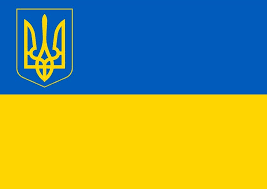 ПРАВА ТА ОБОВ’ЯЗКИ УЧАСНИКІВ ОСВІТНЬОГО ПРОЦЕСУ
Стаття 54 Закону України Про фахову передвищу освіту. 
Права осіб, які здобувають освіту в закладах фахової передвищої освіти
1.Особи, які навчаються в закладах фахової передвищої освіти, мають право на: 
1) вибір закладу, освітньо-професійної програми та форми здобуття освіти під час вступу до закладу фахової передвищої освіти та/або навчання; 
2) безпечні і нешкідливі умови навчання, праці та побуту;
 3) якісні освітні послуги; 
4) справедливе та об’єктивне оцінювання результатів навчання;
 5) трудову діяльність у позанавчальний час;
 6) безоплатне користування бібліотеками, інформаційними фондами, навчальною, дослідницькою та спортивною базами закладу фахової передвищої освіти, доступ до інформаційних ресурсів і комунікацій, що використовуються в освітньому процесі у встановленому законодавством порядку;
 7) безоплатне забезпечення інформацією для навчання у доступних форматах з використанням технологій, що враховують обмеження життєдіяльності, зумовлені станом здоров’я (для осіб з особливими освітніми потребами);
 8) забезпечення гуртожитком (інтернатом) на строк здобуття освіти в порядку, встановленому законодавством;
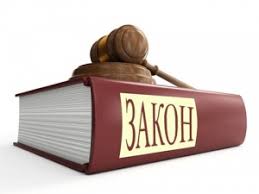 9) користування виробничою, культурно-освітньою, побутовою, спортивною, оздоровчою інфраструктурою закладу фахової передвищої освіти та послугами його структурних підрозділів у порядку, визначеному законодавством; 
10) свободу творчої, спортивної, оздоровчої, культурної, просвітницької, дослідницької, науковотехнічної та іншої діяльності;
 11) участь у заходах з освітньої, дослідницької, науково-дослідної, спортивної, мистецької, громадської діяльності, що проводяться в Україні та за кордоном, у встановленому законодавством порядку; 
12) участь у громадських об’єднаннях; 
13) участь у діяльності органів громадського самоврядування закладу фахової передвищої освіти, філій, відділень, педагогічної ради закладу фахової передвищої освіти, органів студентського самоврядування; 
14) здобуття освіти одночасно за декількома освітньо-професійними програмами у закладі фахової передвищої освіти, а також у декількох закладах фахової передвищої (вищої) освіти за різними формами здобуття освіти, за умови отримання тільки однієї фахової передвищої освіти за кошти державного та/або місцевого бюджету;
15) участь в обговоренні та вирішенні питань удосконалення освітнього процесу, призначення стипендій, організації дозвілля, побуту, оздоровлення;
16) внесення пропозицій щодо умов і розміру плати за навчання; 
17) участь у формуванні індивідуального навчального плану, вибір навчальних дисциплін у межах, передбачених відповідною освітньо-професійною програмою та навчальним планом, в обсязі, що становить не менше 10 відсотків загальної кількості кредитів ЄКТС, передбачених для освітньопрофесійної програми фахової передвищої освіти. При цьому здобувачі фахової передвищої освіти мають право обирати навчальні дисципліни, що пропонуються для здобувачів вищої освіти, за погодженням з керівником закладу фахової передвищої освіти; 
18) самостійне (у разі навчання за власні кошти) чи за згодою
 відповідної фізичної або юридичної особи (у разі навчання 
за кошти фізичних або юридичних осіб) збільшення тривалості
 виконання освітньо-професійної програми за погодженням
 із закладом фахової передвищої освіти, що має бути 
відображено в договорі про надання освітніх послуг;
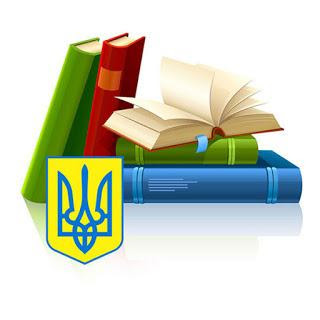 19) навчання впродовж життя та академічну мобільність, у тому числі міжнародну, на визнання результатів навчання та кредитів, отриманих під час мобільності; 
20) забезпечення стипендіями у порядку, встановленому Кабінетом Міністрів України; 
21) отримання соціальної допомоги у випадках, встановлених законодавством; 
22) збереження місця навчання на період проходження строкової військової служби або військової служби за призовом під час мобілізації, на особливий період, або військової служби за призовом осіб із числа резервістів в особливий період;
23) зарахування до страхового стажу відповідно до Закону України “Про загальнообов’язкове державне пенсійне страхування ” періодів навчання за денною формою здобуття освіти у закладах фахової передвищої освіти, за умови добровільної сплати страхових внесків; 
24) академічну відпустку або перерву в навчанні із збереженням
 окремих прав здобувача фахової передвищої освіти, а також 
на поновлення навчання у порядку, встановленому центральним
 органом виконавчої влади у сфері освіти і науки;
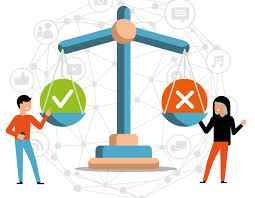 25) моральне та/або матеріальне заохочення за успіхи у навчанні і громадській роботі, за мистецькі та спортивні досягнення тощо; 
26) повагу до людської гідності, захист під час освітнього процесу від приниження честі та гідності, будь-яких форм насильства та експлуатації, дискримінації за будь-якою ознакою, пропаганди та агітації, що завдають шкоди здоров’ю здобувача освіти; 
27) безоплатне проходження практики на підприємствах, в установах, закладах та організаціях, а також на оплату праці під час виконання виробничих функцій згідно із законодавством; 
28) канікулярну відпустку тривалістю не менш як вісім календарних тижнів на навчальний рік, а для осіб, які здобувають фахову передвищу освіту за дуальною формою здобуття освіти та на робочому місці (на виробництві), – перерву в теоретичному навчанні не менш як вісім календарних тижнів на навчальний рік;
29) отримання цільових пільгових державних кредитів для здобуття фахової передвищої освіти у порядку, визначеному Кабінетом Міністрів України; 
30) оскарження дій органів управління закладу фахової передвищої 
освіти та їх посадових осіб, педагогічних та інших працівників;
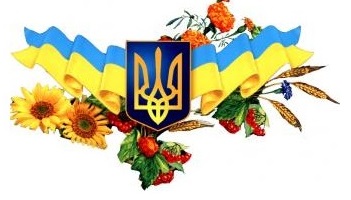 31) спеціальний навчально-реабілітаційний супровід та вільний доступ до інфраструктури закладу фахової передвищої освіти відповідно до медико-соціальних показань за наявності обмежень життєдіяльності, зумовлених станом здоров’я; 
32) інші необхідні умови для навчання, у тому числі для осіб з особливими освітніми потребами та із соціально вразливих верств населення;
 33) додаткову оплачувану відпустку у зв’язку з навчанням за основним місцем роботи, скорочений робочий час та інші пільги, передбачені законодавством для осіб, які поєднують роботу з навчанням (крім дуальної форми здобуття освіти та навчання на робочому місці (на виробництві).
2. Особи, які навчаються в закладах фахової передвищої освіти за денною або дуальною формою здобуття освіти за державним (регіональним) замовленням або за рахунок видатків на оплату послуг з підготовки фахівців у державних та комунальних закладах фахової передвищої та вищої освіти з бюджетів міст республіканського Автономної Республіки Крим та обласного значення, районних бюджетів,
 бюджетів об’єднаних територіальних громад, мають право на отримання 
академічних та соціальних стипендій у встановленому 
законодавством порядку.
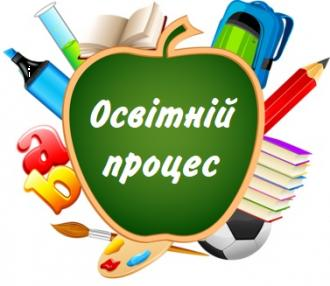 Особи, які навчаються в закладах фахової передвищої освіти, можуть отримувати інші стипендії, призначені фізичними або юридичними особами. 
Соціальні стипендії призначаються студентам (курсантам невійськових) закладів фахової передвищої освіти денної та дуальної форм здобуття освіти незалежно від форми власності закладу та джерел фінансування навчання у порядку, встановленому Кабінетом Міністрів України. 
Студенти (курсанти невійськового) закладу фахової передвищої освіти з числа дітей-сиріт та дітей, позбавлених батьківського піклування, особи з їх числа, а також студенти (курсанти невійськового) закладу фахової передвищої освіти, які в період навчання у віці від 18 до 23 років залишилися без батьків, мають гарантоване право на отримання соціальної стипендії, у тому числі у разі отримання академічної стипендії.
 Іншим студентам (курсантам невійськових) закладів фахової передвищої освіти, які мають право на отримання соціальної стипендії і набувають право на отримання академічної стипендії, надається один вид стипендії за їхнім вибором. 
3. Розмір академічної та соціальної стипендій, порядок їх призначення і виплати встановлюються Кабінетом Міністрів України.
4. Здобувачі фахової передвищої освіти, які здобувають освіту у закладах фахової передвищої освіти за денною або дуальною формою здобуття освіти, мають право на пільговий проїзд у транспорті у порядку, встановленому Кабінетом Міністрів України.
5. Академічні стипендії призначаються студентам (курсантам невійськових) закладів фахової передвищої освіти, які навчаються за денною або дуальною формою здобуття освіти у державних та комунальних закладах фахової передвищої освіти за державним (регіональним) замовленням або за рахунок видатків на оплату послуг з підготовки фахівців у державних та комунальних закладах фахової передвищої та вищої освіти з бюджетів міст республіканського Автономної Республіки Крим та обласного значення, районних бюджетів, бюджетів об’єднаних територіальних громад та успішно навчаються згідно з критеріями, 
встановленими Кабінетом Міністрів України.
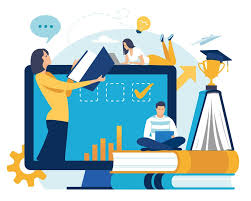 Частка студентів (курсантів невійськових) закладів фахової передвищої освіти, які мають право на отримання академічних стипендій, встановлюється педагогічною радою закладу фахової передвищої освіти у межах визначеної Кабінетом Міністрів України загальної частки студентів (курсантів невійськових) закладів фахової передвищої освіти, які мають право на отримання академічних стипендій, та з урахуванням обсягу коштів, затверджених у кошторисі закладу на виплату академічних стипендій. Кількість осіб, які отримують академічну стипендію, не може становити менше 50 відсотків фактичної чисельності студентів (курсантів невійськових) закладів фахової передвищої освіти, які навчаються за денною та дуальною формами здобуття освіти у певному закладі фахової передвищої освіти.
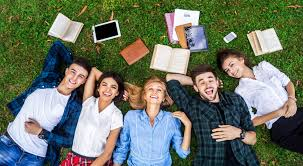 6. Залучення здобувачів освіти під час освітнього процесу до 
виконання робіт чи до участі у заходах, не пов’язаних 
з реалізацією освітньо-професійної програми, забороняється,
 крім випадків, передбачених рішенням Кабінету Міністрів 
України. 
7. Здобувачі освіти мають також інші права, передбачені
 законодавством та установчими документами закладу фахової передвищої освіти.
8. Для студентів (курсантів невійськових) закладів фахової передвищої освіти, які навчаються за спеціальностями (спеціалізаціями), яким надається особлива підтримка держави, встановлюється підвищений розмір академічної стипендії. Перелік таких спеціальностей (спеціалізацій) та розмір підвищення визначаються Кабінетом Міністрів України.
9. Студенти (курсанти невійськових) закладів фахової передвищої освіти мають право на отримання студентського квитка, зразок якого затверджується центральним органом виконавчої влади у сфері освіти і науки. 10. Курсанти військових закладів фахової передвищої освіти отримують грошове, медичне, харчове та інше забезпечення відповідно до законодавства. 
Ст 54 ЗУ Про фахову передвищу освіту зі змінами 2022 рік №2745-VIII від 06.06.2019, редакція від 02.10.2021
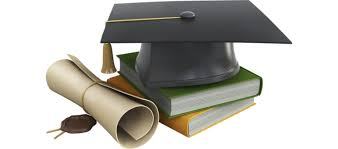 Детальніше: https://urst.com.ua/pro_fahovu_peredvyshu_osvitu/st-54